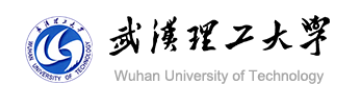 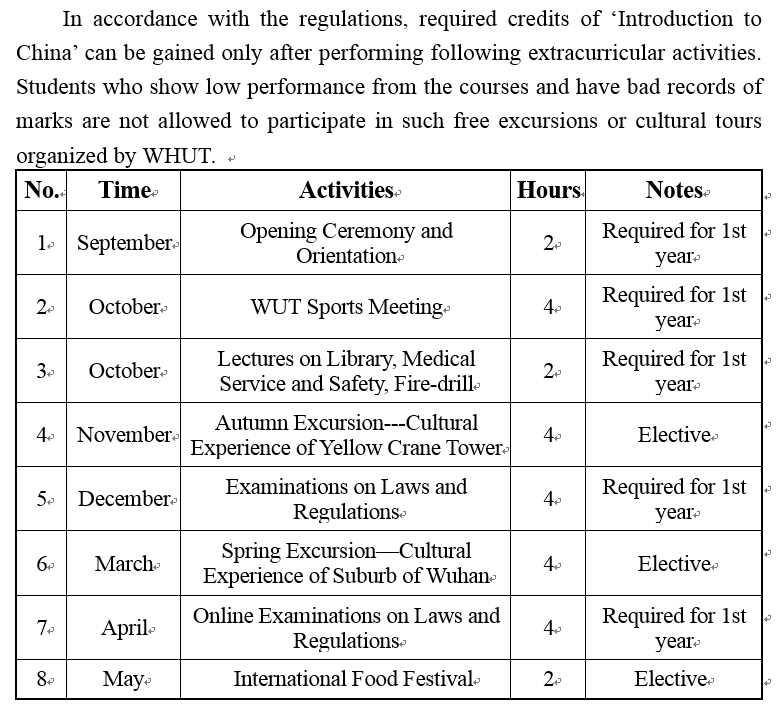 EXTRACURRICULAR
ACTIVITY
CREDITS